Filosofia RAD1607

Aula 3
Rogério Calia, Prof. Dr.

rogeriocalia@gmail.com
Provinha 1 na próxima aula
Prólogo e Capítulo 1 do livro do Luc Ferry
Tarefa para a próxima aula
a) Ver estes vídeos:
https://www.youtube.com/watch?v=Yvm_DsY621o
https://www.youtube.com/watch?v=TYYS2XXx2m8

Argumente em que medida estes vídeos se relacionam com o propósito da filosofia (capítulo 1 do livro de Luc Ferry)
Tarefa para a próxima aula
b) Ler o texto – “O Método Socrático”


c) Ver este vídeo sobre a difusão da meditação mindfulness nas empresas nos EUA
https://www.youtube.com/watch?v=24BsHv0WlXY
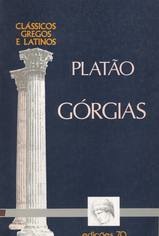 Diálogo escrito por Platão
Górgias - (sobre liderança e poder)
Górgias
Meu irmão médico não conseguiu convencer um doente a tomar remédio e a passar por uma cirurgia

Em seguida, eu consegui convencer o doente, por meio da retórica
e ele foi curado
Sócrates
Quem seria mais convincente ao falar com uma multidão de conhecedores da medicina: 
um médico ou um orador?
Sócrates
Quem seria mais convincente ao falar com uma multidão de IGNORANTES em medicina: 
um médico ou um orador?
Portanto, o orador não tem necessidade de ter conhecimento dos assuntos em si

Ele busca UM MECANISMO DE PERSUASÃO
para aparentar que conhece melhor
do que quem, de fato, conhece
perante os ignorantes
Pólo (discípulo de Górgias)
Mas os oradores são admirados
E detêm o maior poder em suas pólis
Pólo
Podem
 mandar matar alguém 
confiscar os bens de alguém
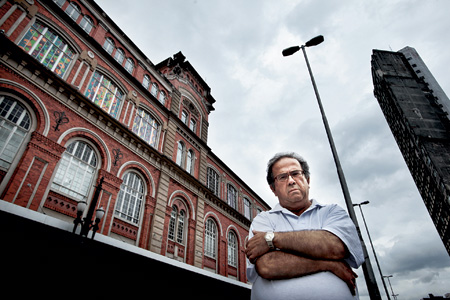 Dermi Azevedo, pai de Carlos Alexandre
em frente ao prédio onde funcionava o Deops
Meu coração sangra de dor. 

O meu filho mais velho, Carlos Alexandre Azevedo, suicidou-se na madrugada de hoje, com uma overdose de medicamentos.
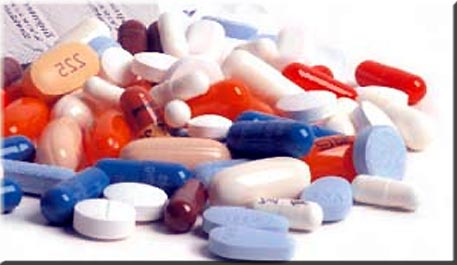 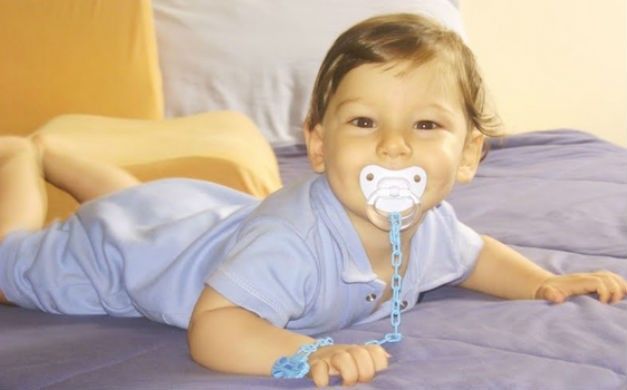 Com apenas um ano e oito meses de vida, ele foi preso e torturado, em 14 de janeiro de 1974, no DEOPS paulista, pela "equipe" do delegado Sérgio Fleury, onde se encontrava preso com sua mãe.
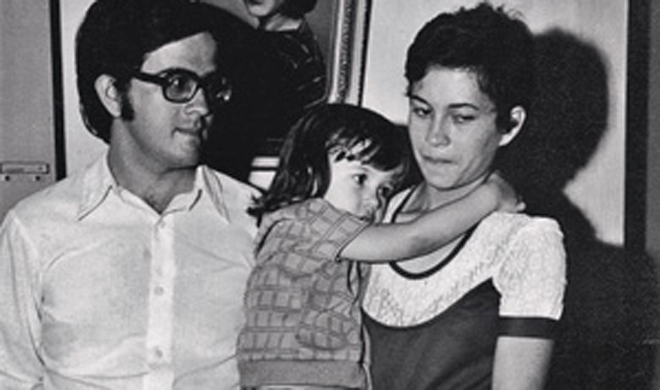 Dente quebrado
Choques
Jogado no chão

"A queda provocou lesões cerebrais das quais não mais se recuperou"
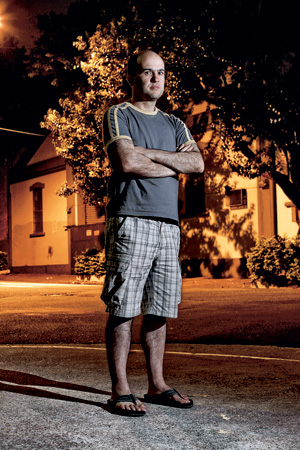 O suicídio é o limite de sua angústia.
† 18/02/2013
Cálicles
Os mais fracos se unem e criam regras para inibir o mais forte
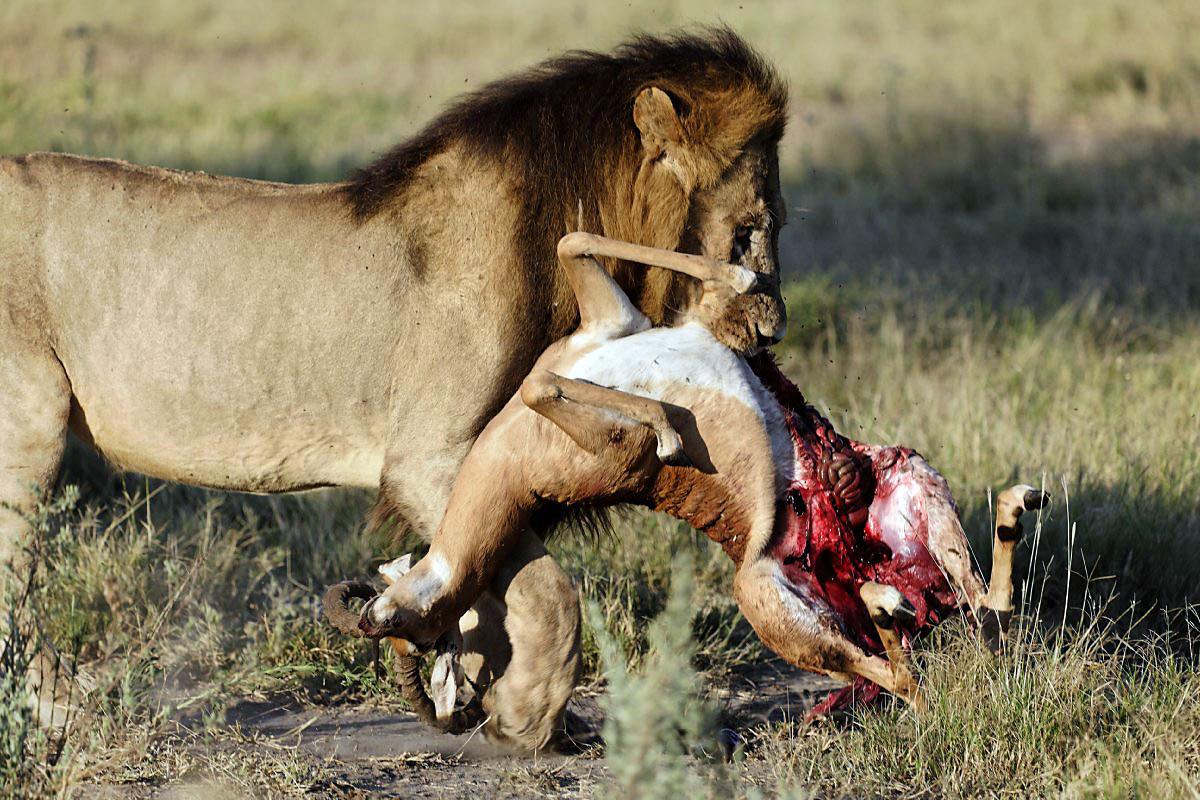 Cálicles
Na natureza, o mais forte vence o mais fraco

Justiça é o mais forte dominar o mais fraco 
e ter mais do que o mais fraco
PAIDÉIA: A EDUCAÇÃO CIVILIZATÓRIA
A real natureza das pessoas não é a violência, mas a cultura
A cultura é o sentido da natureza humana

O verdadeiro poder se baseia na razão
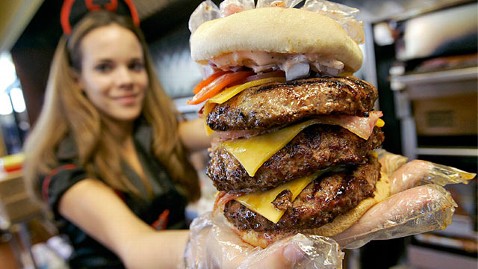 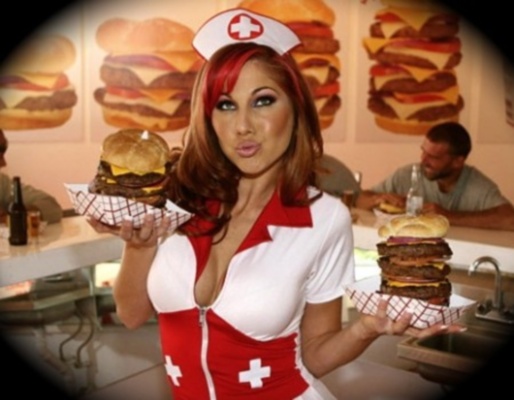 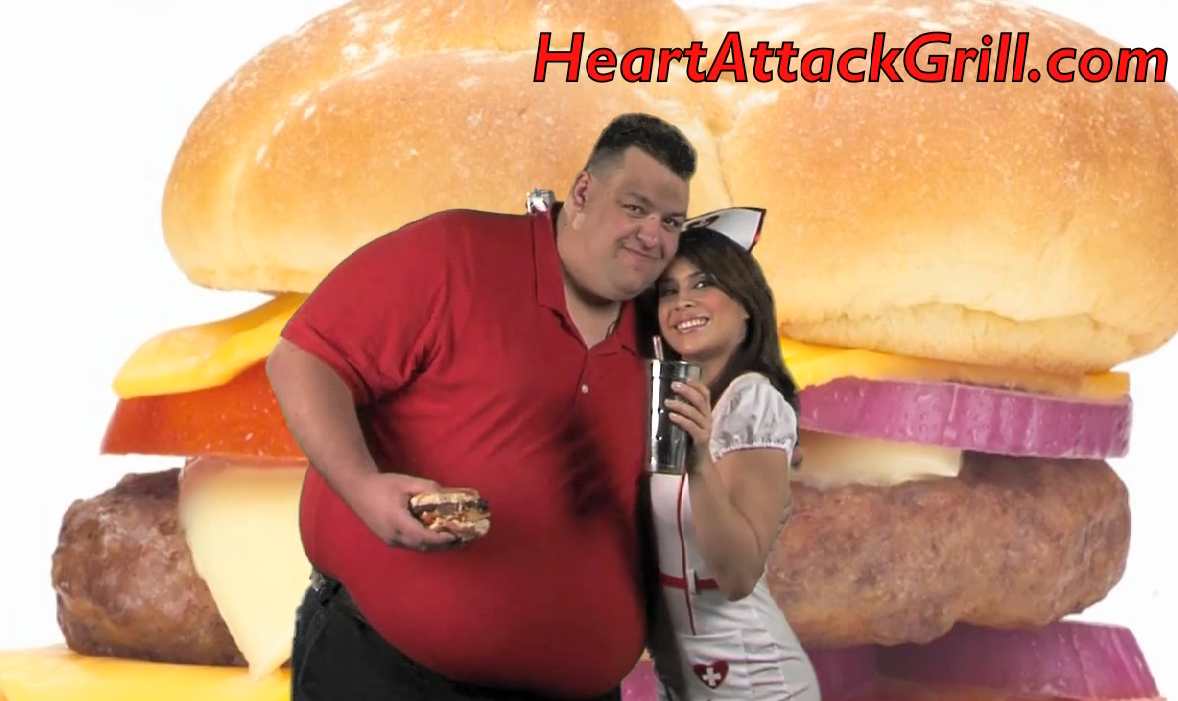 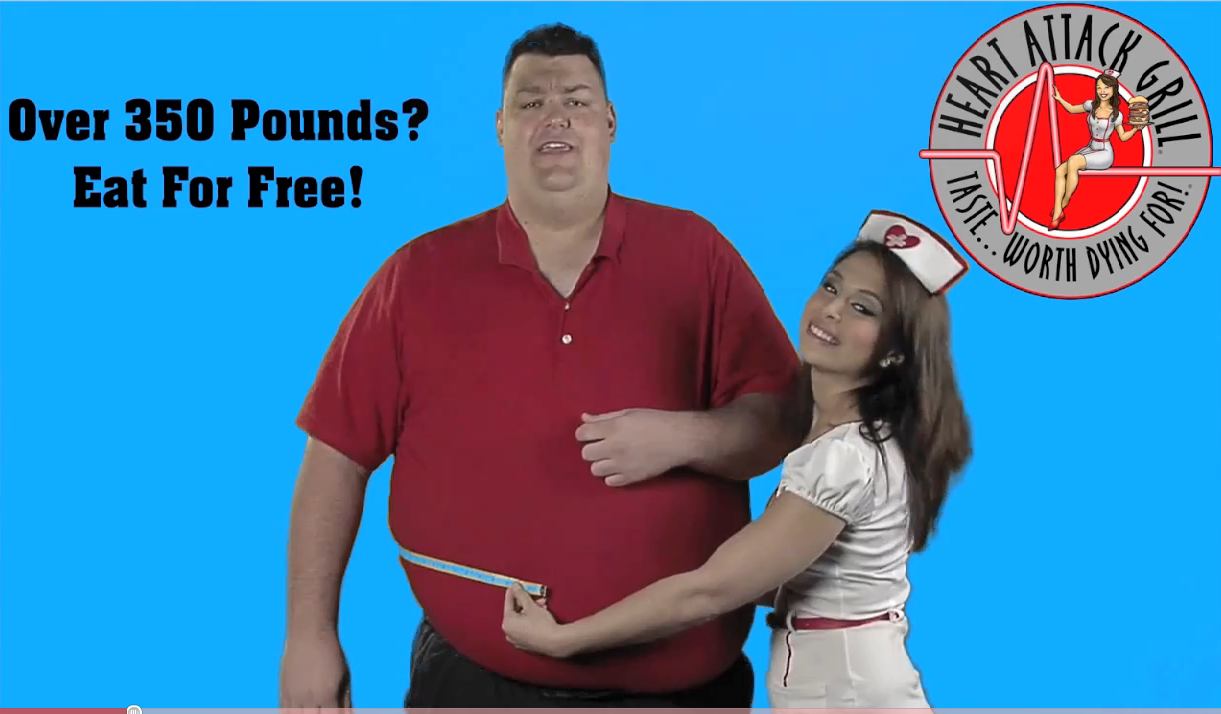 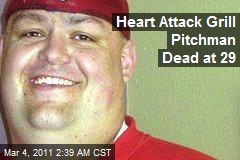 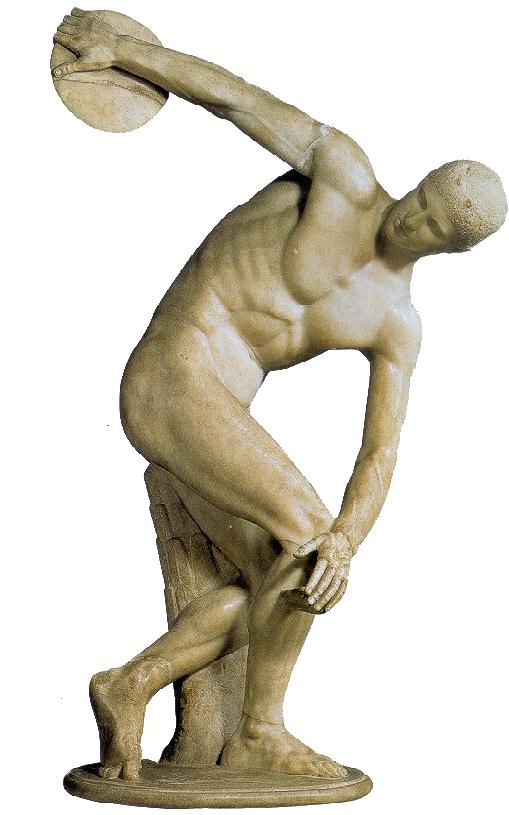 A violência não exerce um autêntico poder
porque a injustiça é um estado doente da alma
SÓ A JUSTIÇA É A SAÚDE DA ALMA
Ninguém pode querer conscientemente o que é nocivo e injusto
O Objetivo da Ordem Social
Fazer com que a justiça entre na alma dos cidadãos 
E que delas saia a injustiça 

Estimular as virtudes
Desenraizar os vícios
A gestão da pólis requer CONHECIMENTO SOBRE A FORMAÇÃO DA EXCELÊNCIA
O verdadeiro LÍDER é um EDUCADOR
A FONTE da Ordem Social
A ordem social começa 
pela ordem na psique das pessoas, a qual baseia-se:
na justiça
no domínio sobre si mesmo
e nas virtudes
O modelo de gestão do líder depende de UMA ESCOLHA
A concepção de que as pessoas são medíocres

VERSUS

A concepção de que as pessoas são seres em busca de excelência
“Liderança para pessoas autênticas” -  Götz Werner
Götz Werner – Empresário de varejo
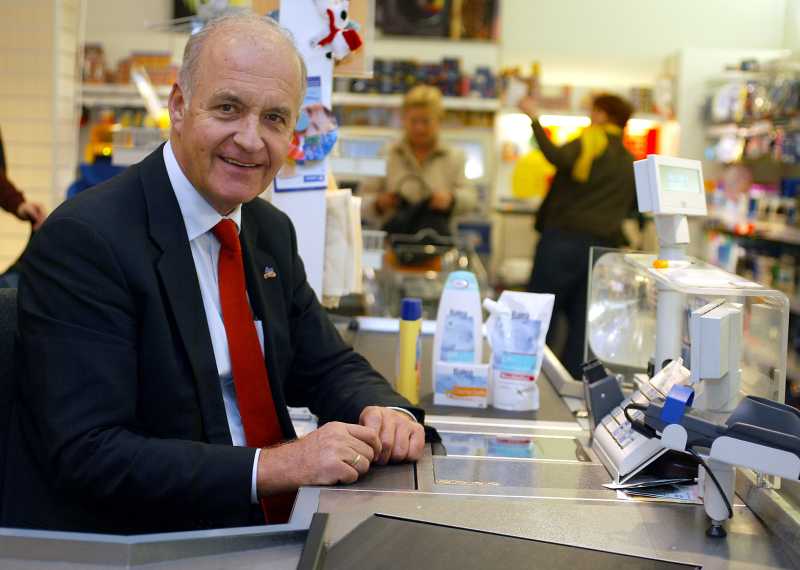 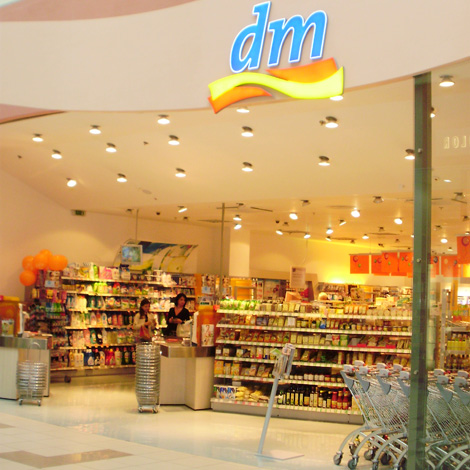 Dm-drogerie
3200 lojas 

Em 12 países

55 mil funcionários

Faturamento anual: 
9 bilhões de Euros
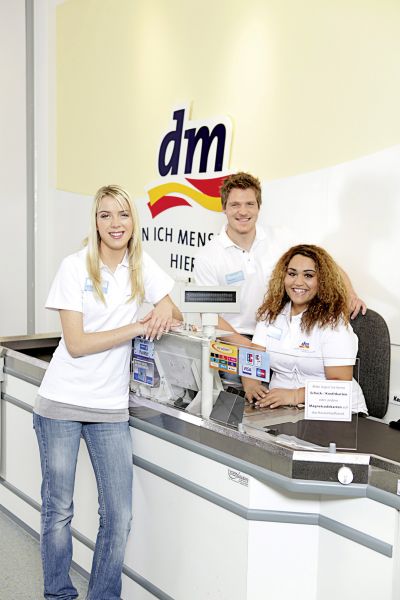 Filial de estagiários 

	Estagiários lideram sozinhos uma filial normal por 4 a 6 semanas
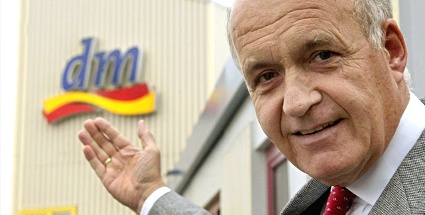 “Liderar para mim significa criar espaços livres para que as pessoas possam trazer as suas ideias e sua força de iniciativa”
“Com isso as pessoas trabalham com mais objetividade e podem ser autênticas”
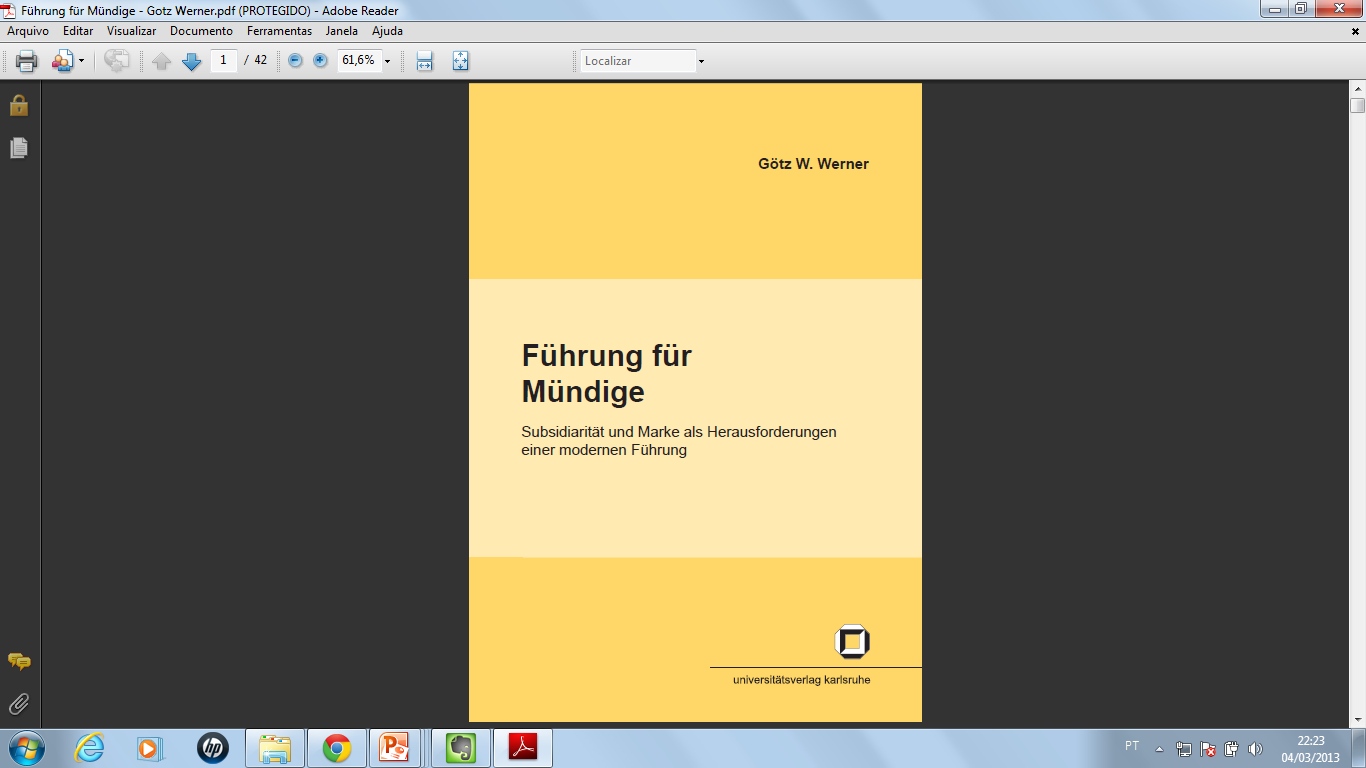 Nossa economia contemporânea só consegue visualizar no indivíduo o aspecto do egoísta anárquico
O indivíduo deve se submeter
O pensador autônomo é colocado sob limites
O ponto chave é nos tornarmos conscientes de que 
o indivíduo é o elemento da iniciativa e que
a comunidade é o elemento da sustentação e apoio
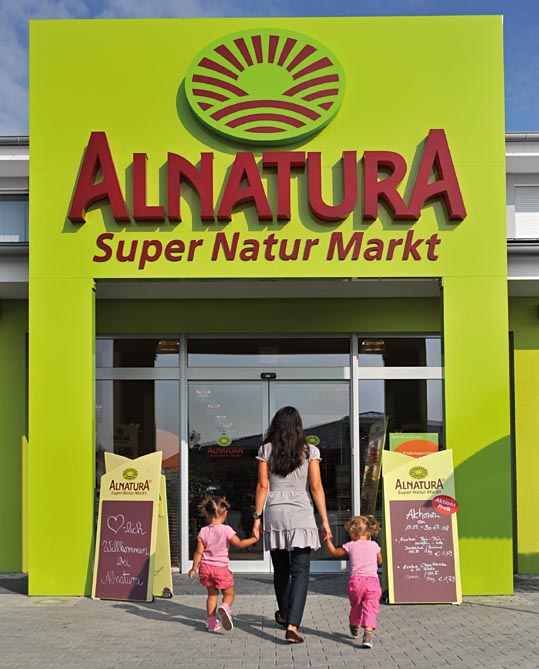 Dm drogerie incubou a Alnatura
Rede de supermercados de produtos sustentáveis
É decisivo que a comunidade de pessoas que trabalham juntas se prontifique a observar a luta do indivíduo em busca da excelência 
e apoiar esta busca
Na dm-drogerie, não está em nossos planos prender o cliente a nós

Quando o cliente observa que os colaboradores se esforçam com empenho
então o cliente deseja se conectar com a empresa
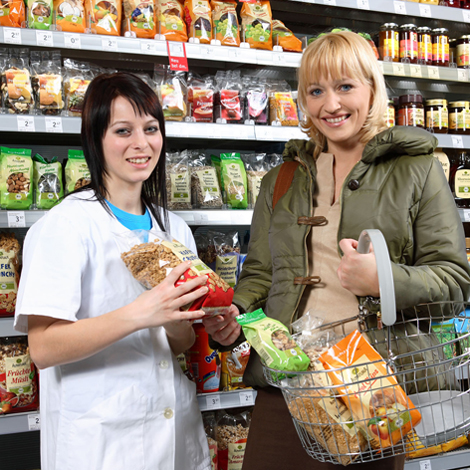 Age com autenticidade quem almeja trabalhar e viver a partir da auto liderança: 

Estar em concordância consigo mesmo
Liderança é
Despertar a força de iniciativa autônoma e auto responsável nas pessoas
O trabalho autêntico é uma força integradora 
percebida por colaboradores e clientes
O trabalho autêntico é uma contribuição significativa para a sociedade e para a cultura em geral
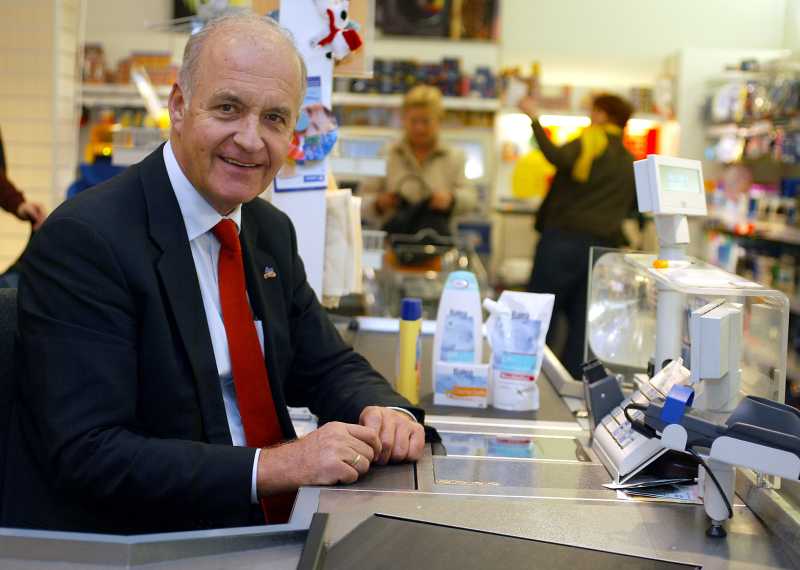 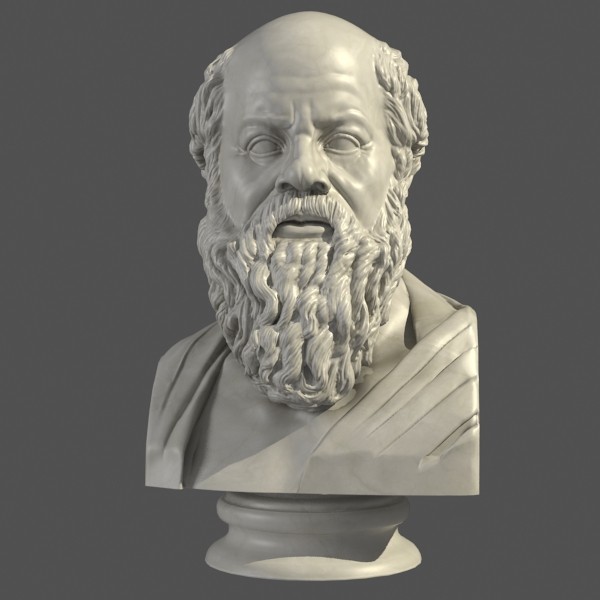 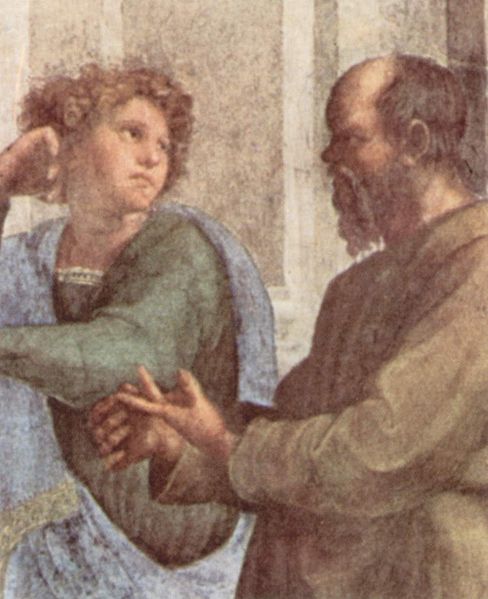 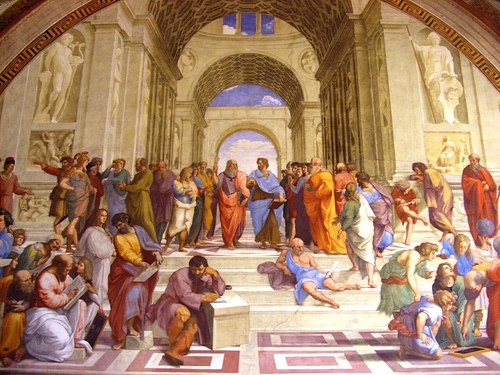 Sócrates na Perspectiva da Liderança
O educador que serviu de referência para a Academia de Atenas criada por Platão
Paidéia: Formação de líderes para a Pólis e para a civilização
Meditação na Vida Profissional

Rogério Calia, Prof Dr.
O que é a atenção plena
Fique mais atento... MAIS ATENTO!!
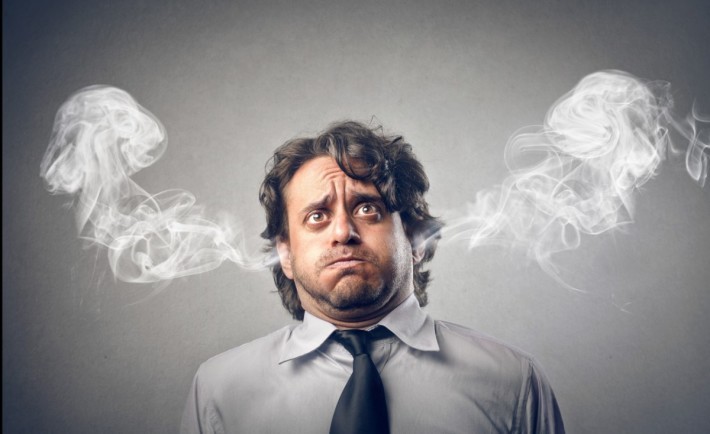 RELAXA... Fique mais tranquilo, mais tranquilo, mais tranquilo...
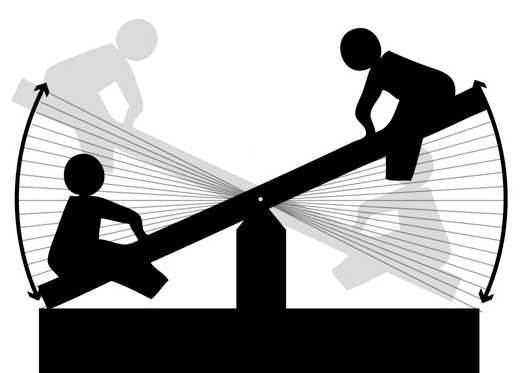 Atenção mais intensa e mais tranquila
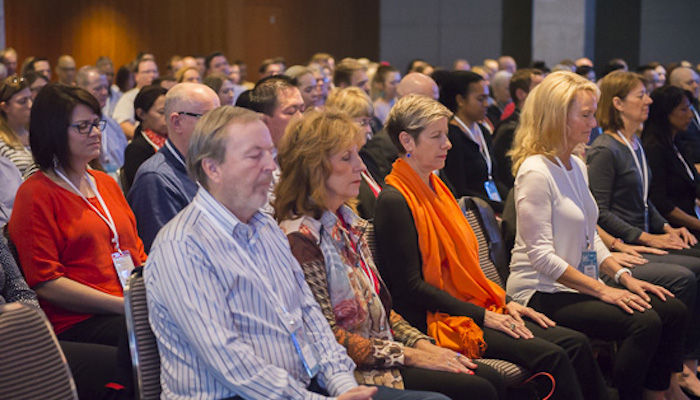 Quem tem a atenção plena
Reflexão
Qual foi o momento de melhor desempenho profissional?

Qual foi o momento de uma ideia mais criativa?
TODO MUNDO TEM A ATENÇÃO PLENA!!!
Momento de alto desempenho

Momento que teve uma ideia inovadora
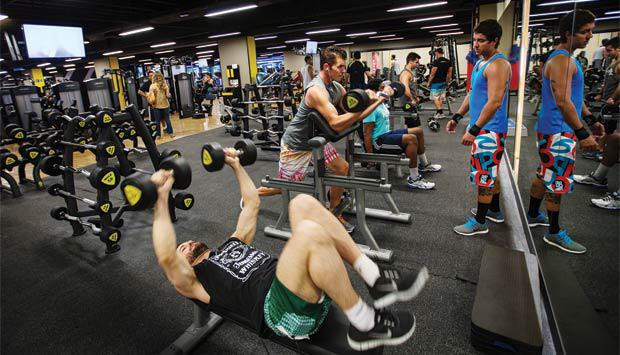 Pra que meditar?
Reflexão
Qual foi o diálogo mais importante da tua vida profissional com decorrência positiva?
1. Visão superficial versus visão aprofundada pelo autoconhecimento
2. Perspectiva
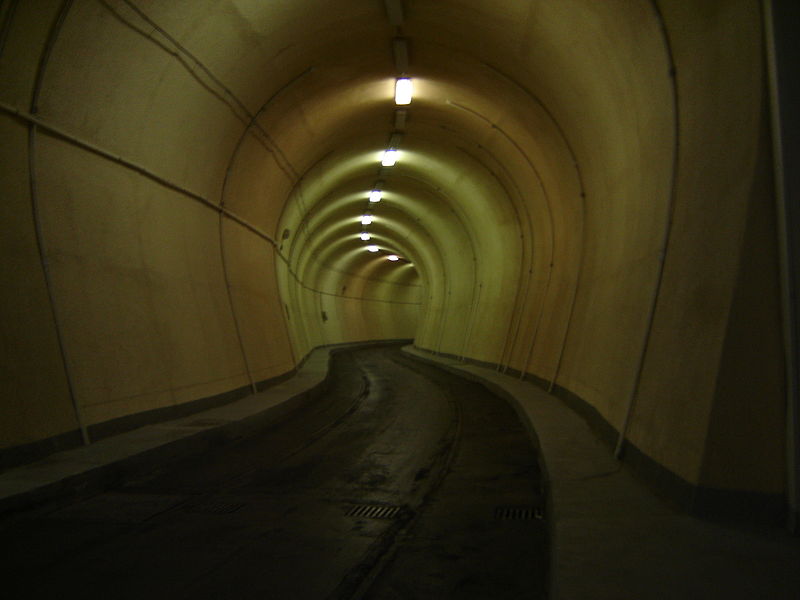 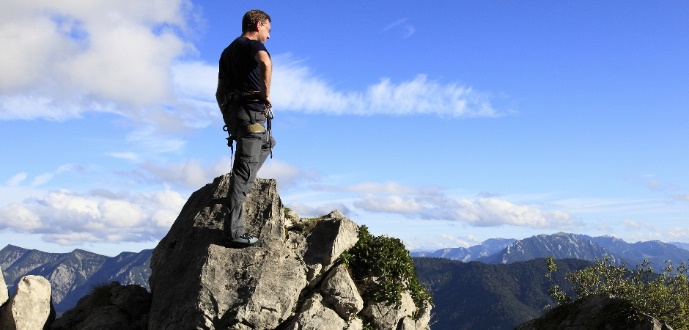 Programa de Meditação na Empresa Google – Desde 2007
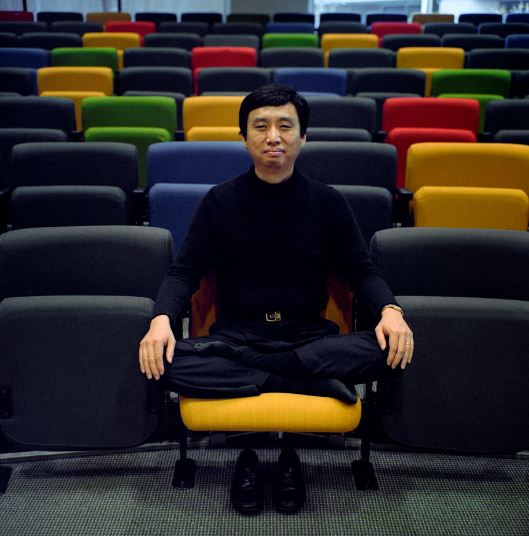 Livro: “Busque dentro de Você” de Chade-Meng Tan
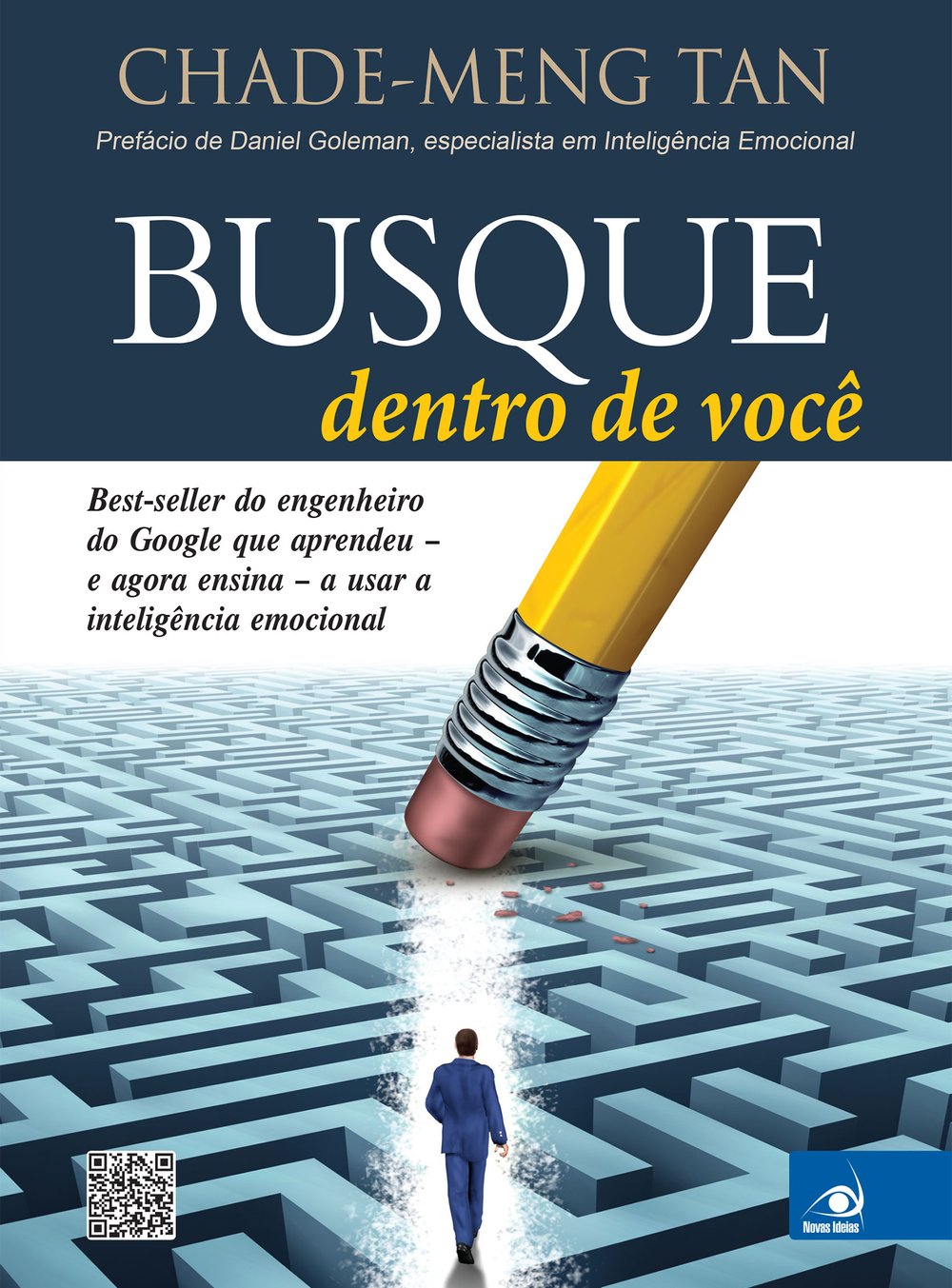 Benefícios segundo participantes do curso da Google
Descobriu meios para obter mais resultados e ao mesmo tempo realizar menos ações

Aprendeu a ouvir bem melhor
Benefícios segundo participantes do curso da Google
Obter maior controle sobre a raiva

Ter maior discernimento entre oportunidades reais versus lendas
Benefícios segundo participantes do curso da Google
Se tornar mais criativo

Dedicar mais tempo para pensar sobre as coisas e para criar empatia com outras pessoas antes de pular para conclusões
Síntese dos Benefícios
Aumentar 
Criatividade
Produtividade
Contentamento
O que você pode esperar das práticas do Mindfulness?
Aprender a acalmar a tua mente sob demanda

Aumentar a concentração e a criatividade

Observar os processos mentais e emocional com maior clareza
O que você pode esperar das práticas do Mindfulness?
Descobrir que a autoconfiança surge naturalmente em uma mente treinada

Desvendar o teu futuro ideal

Desenvolver o otimismo e a resiliência necessários para ter sucesso
O que você pode esperar das práticas do Mindfulness?
Aumentar a capacidade de empatia

Perceber que as capacidades sociais são treináveis
O ciclo virtuoso da Meditação
Treinamento da Atenção
A atenção é a base de todas as habilidades cognitivas e emocionais avançadas

Desenvolver uma qualidade de mente que seja, ao mesmo tempo, calma e clara
Autoconhecimento e autodomínio
Utilizar a atenção treinada 
para conseguir observar os próprios processos cognitivos e emocionais
em alta-definição 
Com objetividade, pela perspectiva da terceira pessoa
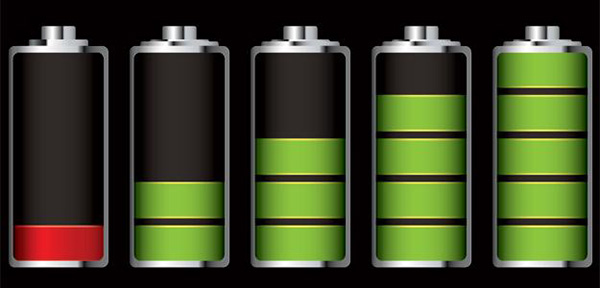 O ciclo virtuoso da Meditação
Joyful Meditation
Meditação “Agradável”
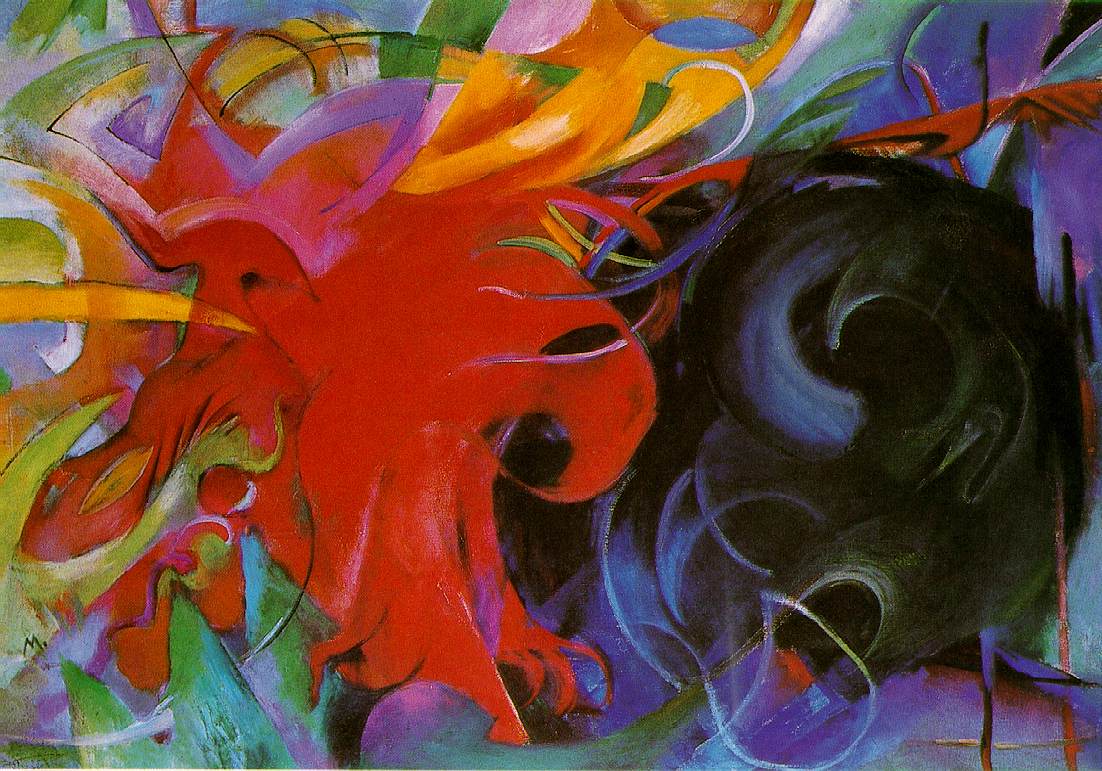 O ciclo virtuoso da Meditação
Neuroplasticidade
Mudamos a estrutura e a função do cérebro
De acordo com o que
Pensamos
Fazemos
E prestamos atenção
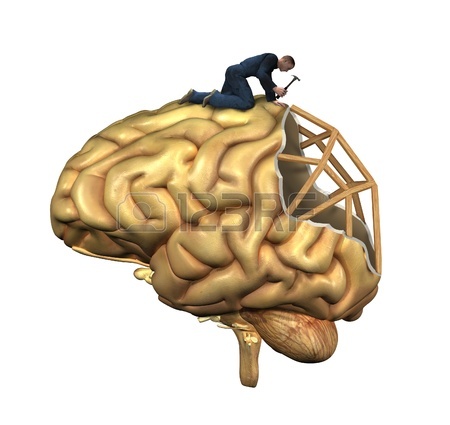 Criar hábitos mentais úteis
O que aconteceria se você tivesse um habito mental de ao encontrar uma pessoa você pensasse naturalmente
“Espero que esta pessoa seja feliz”?

As pessoas percebem inconscientemente
Isso gera a confiança que viabiliza colaborações

Estes hábitos podem ser treinados intencionalmente
Obrigado

rogeriocalia@gmail.com